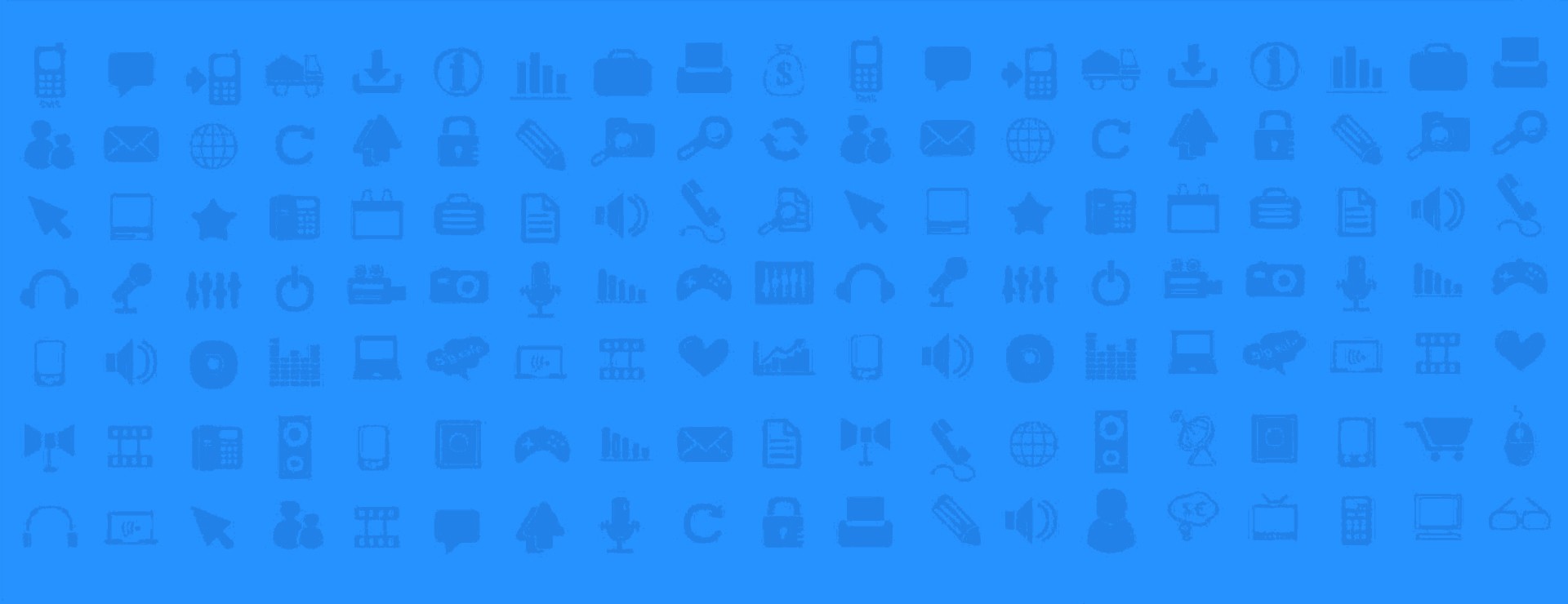 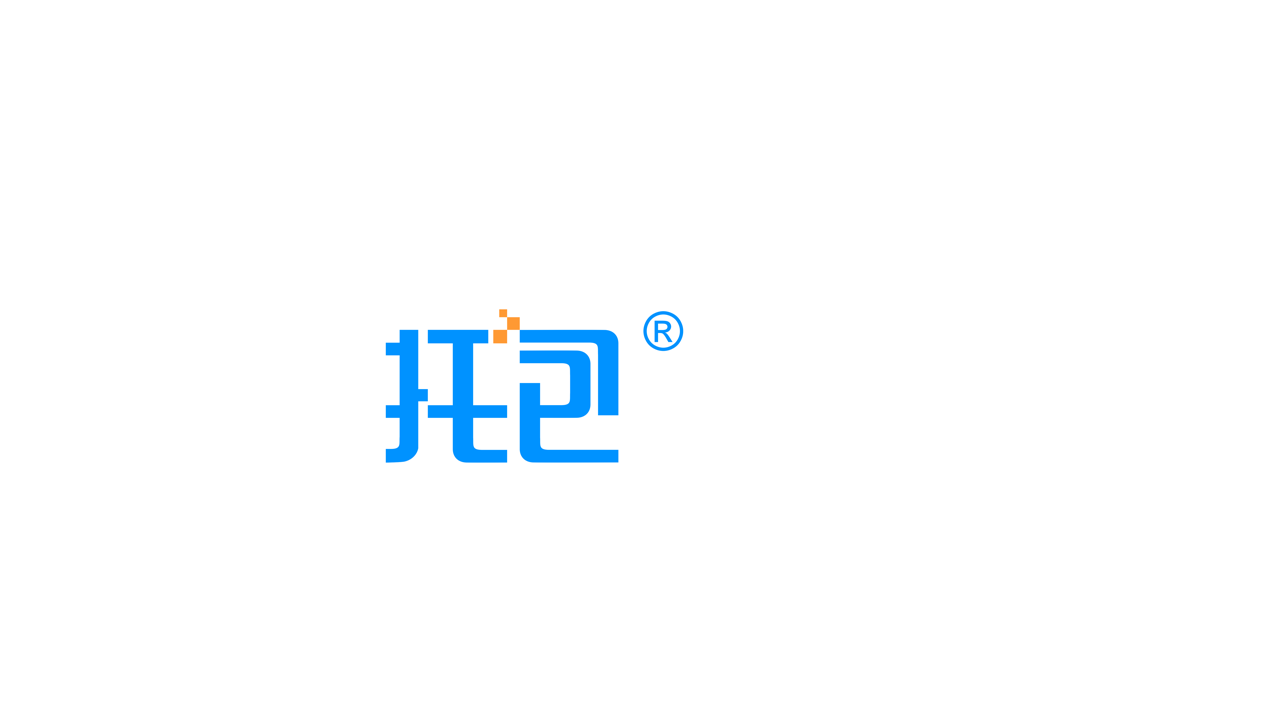 托包 | 公众号定位
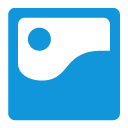 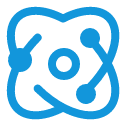 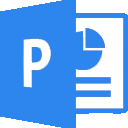 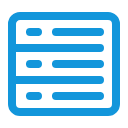 文案策划
美工设计
品牌宣传
营销推广
Part 1	| 公众号定位
|	互联网内容服务提供商
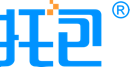 定位的实质就是平台在目标客户心中的印象，自然包括客户对产品或平台的喜欢与讨厌。

为什么关注某一个公众号？是因为每一人都希望找一个满足自己需求的公众平台。

所以很显然，在前期定位的时候就要能满足目标人群的“需求”。要把公众号内容、运营等获利集中在自己的细分市场上。
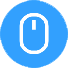 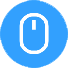 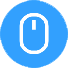 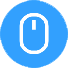 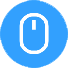 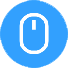 托包公众号要给我们带来什么？
我们的地域定位是什么？
我们的内容定位是什么？
我们的行业定位是什么？
我们的产品功能定位是什么？
我们的目标人群定位是什么？
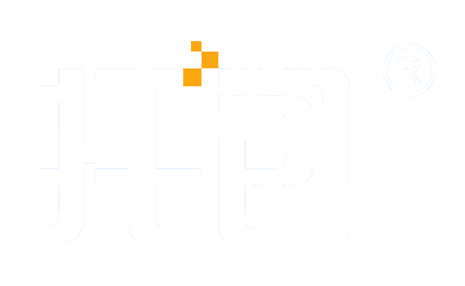 公众号定位
|	互联网内容服务提供商
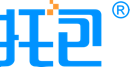 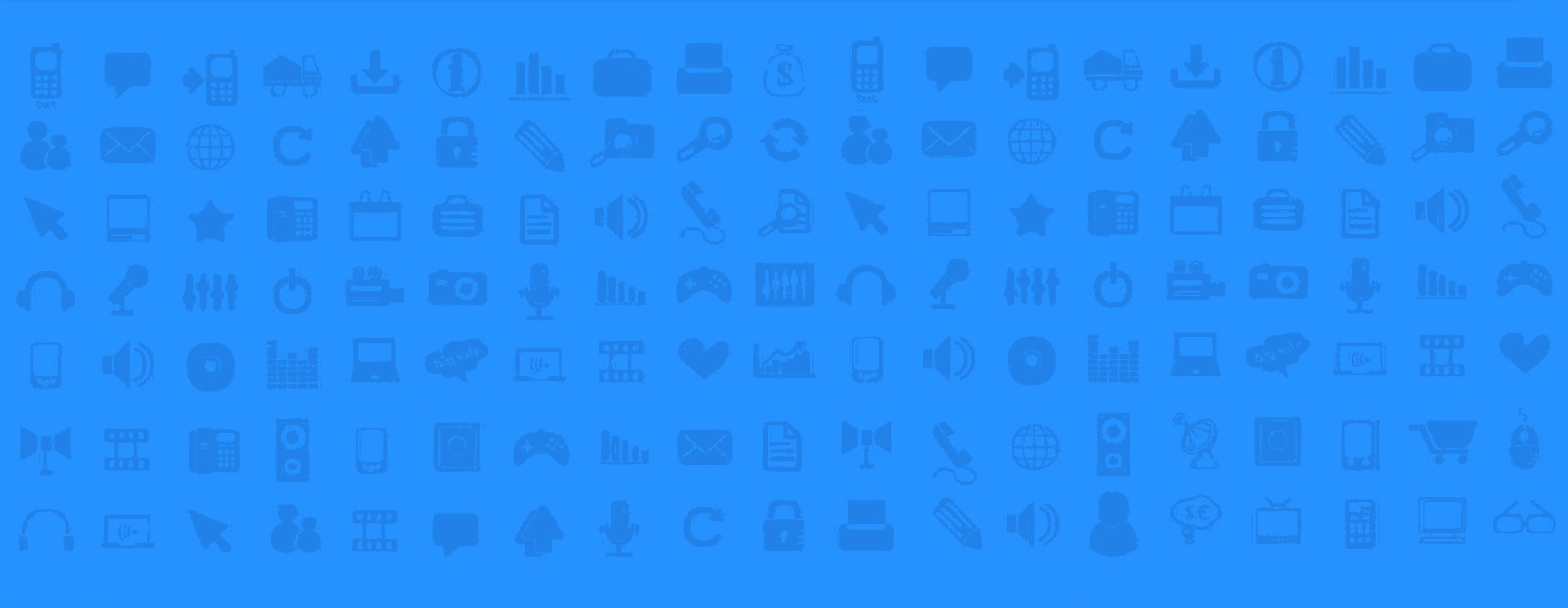 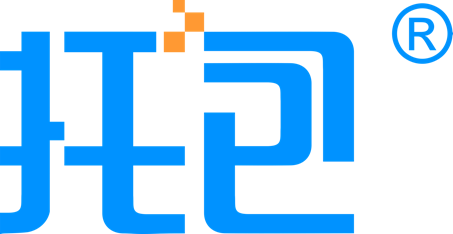 托包公众号要给我们带来什么？
团队
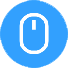 托包公众号要给我们带来什么？
Part 1	| 定位
|	互联网内容服务提供商
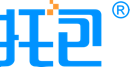 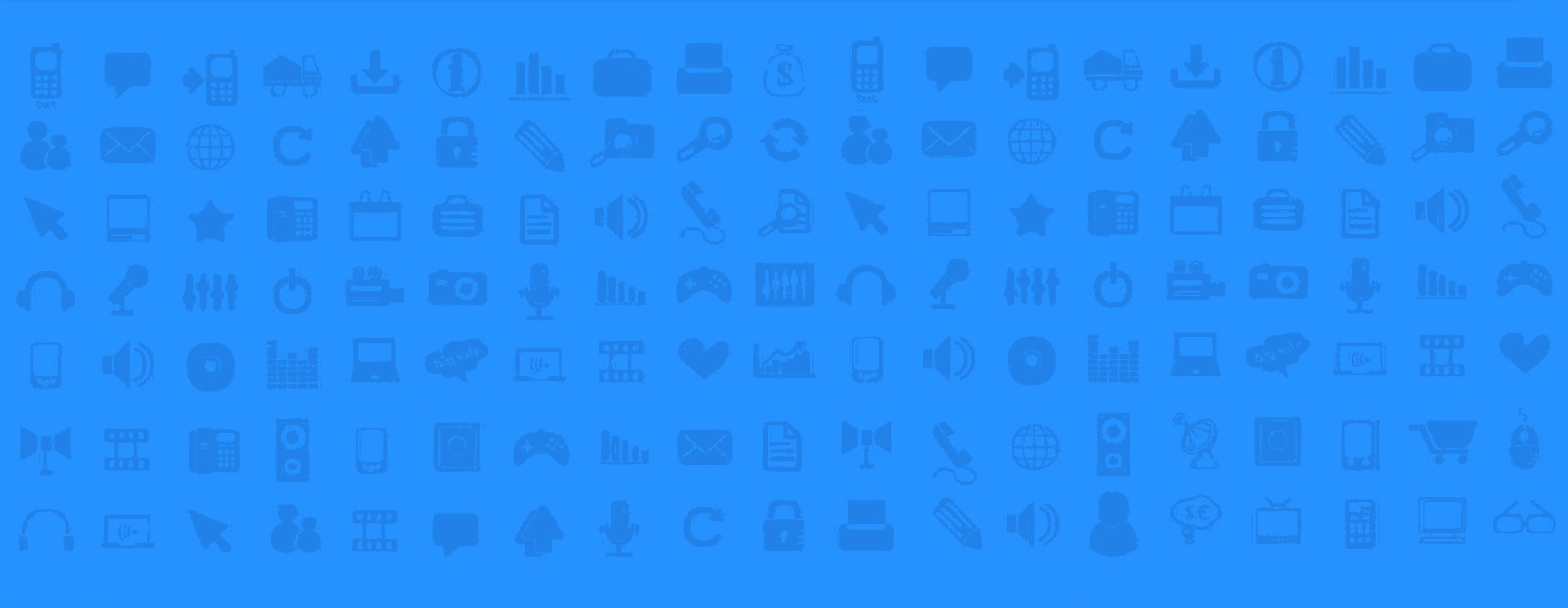 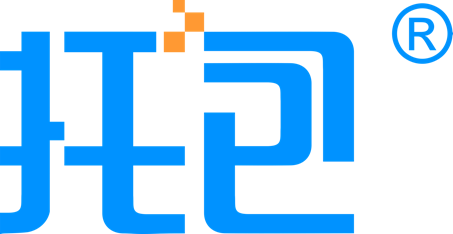 我们的目标人群定位是什么？
团队
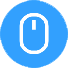 我们的目标人群定位是什么？
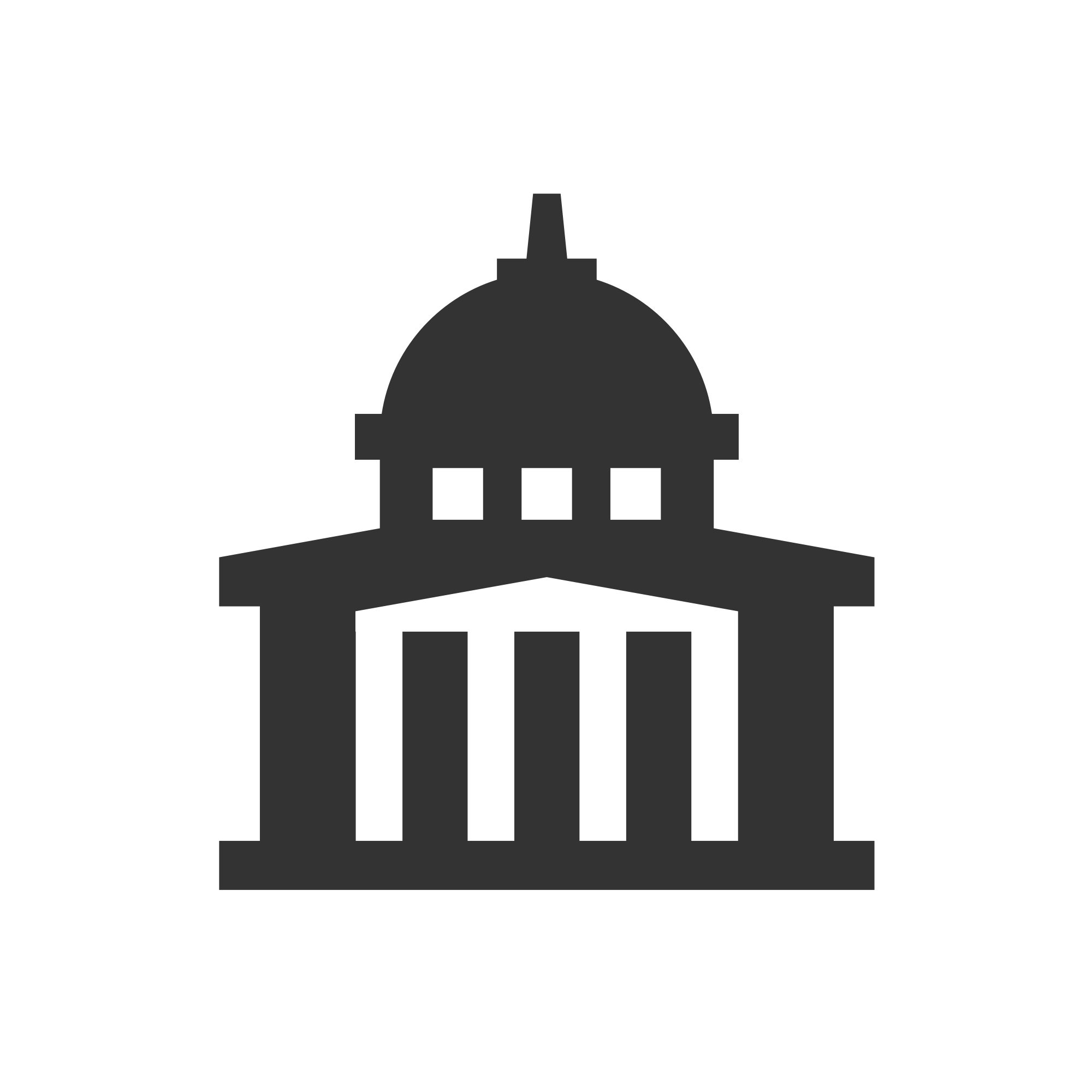 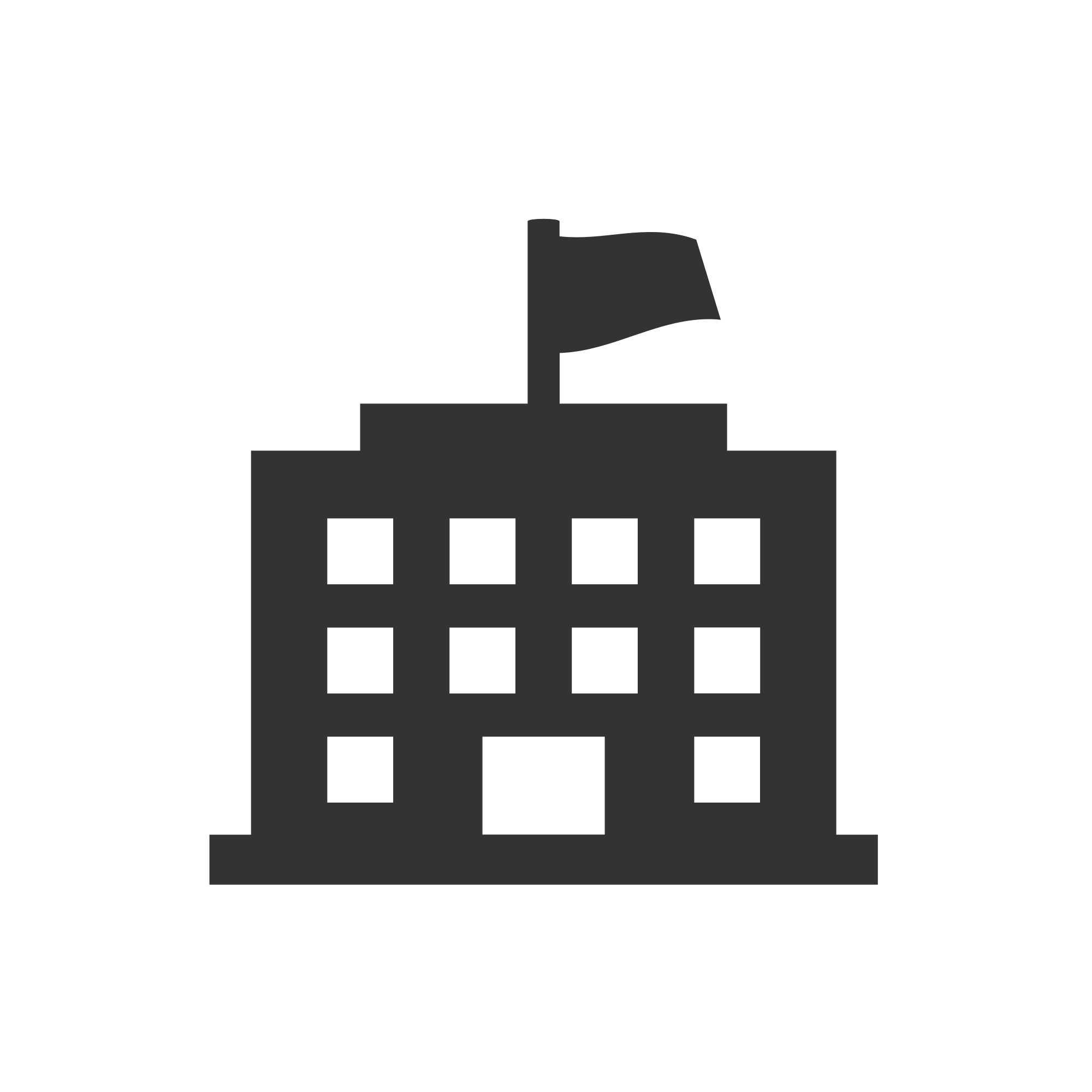 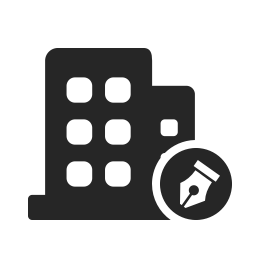 政府单位
学校单位
企业管理层
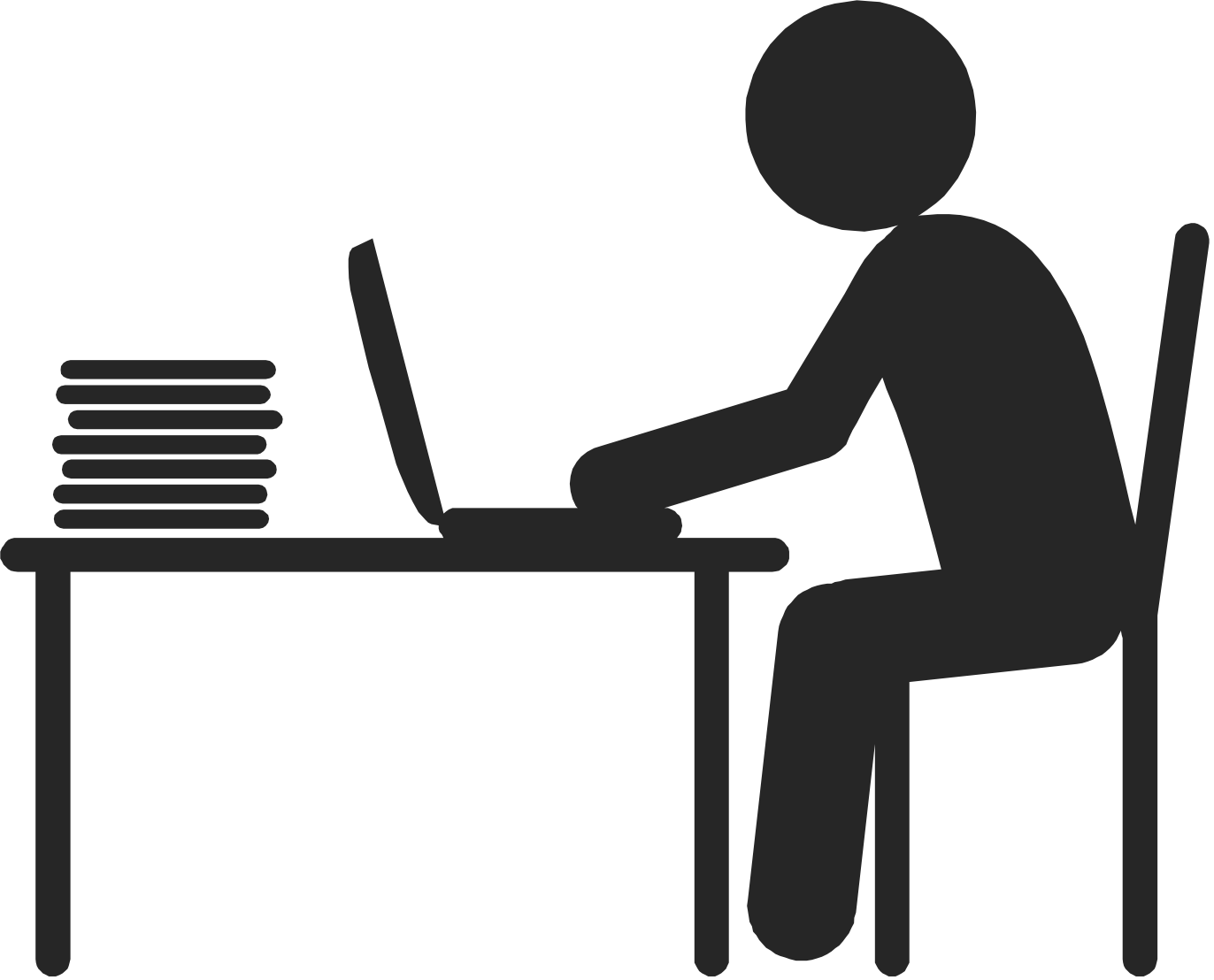 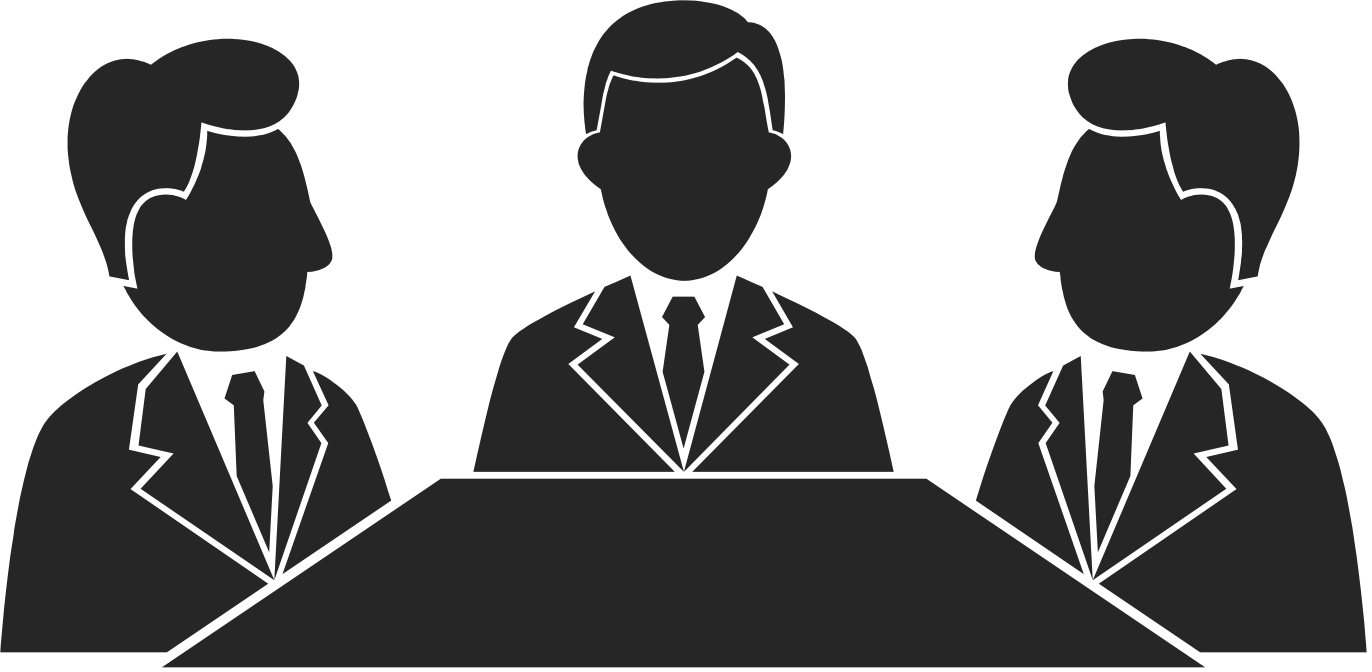 托包员工
未来员工
Part 1	| 公众号定位
|	互联网内容服务提供商
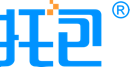 商业模式就是针对人而来的，自然公众号推荐什么服务或技能，都离不开找到与其匹配的人群。

因此，托包做这个定位的时候，一定要根据“共享员工”的定位，分析其人群结果，并从中找到这些人群中最想要的信息。
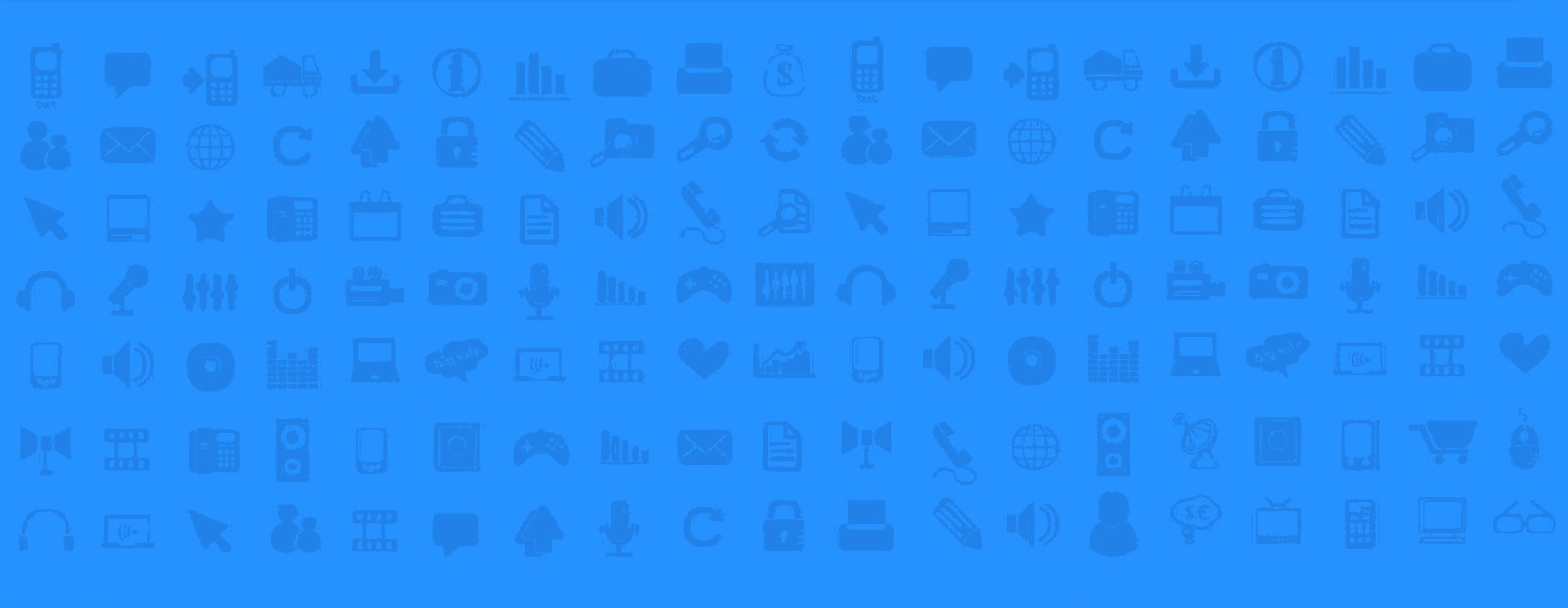 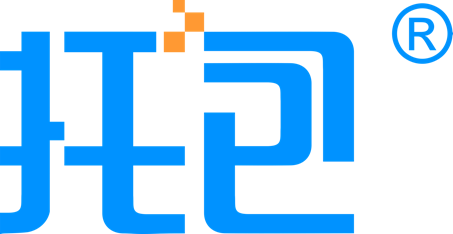 我们的行业定位是什么？
团队
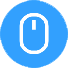 我们的行业定位是什么？
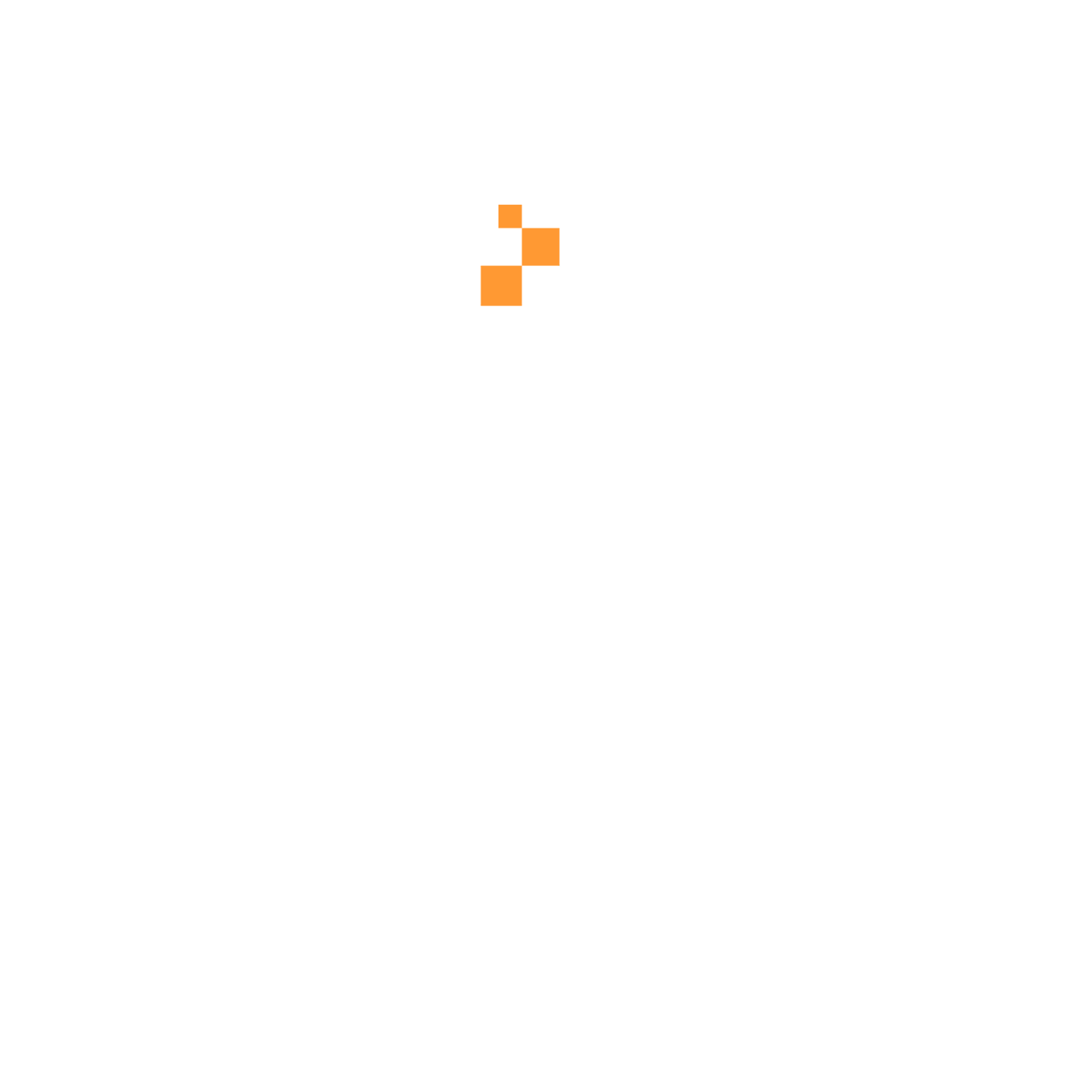 Part 1	| 公众号定位
|	互联网内容服务提供商
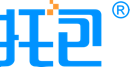 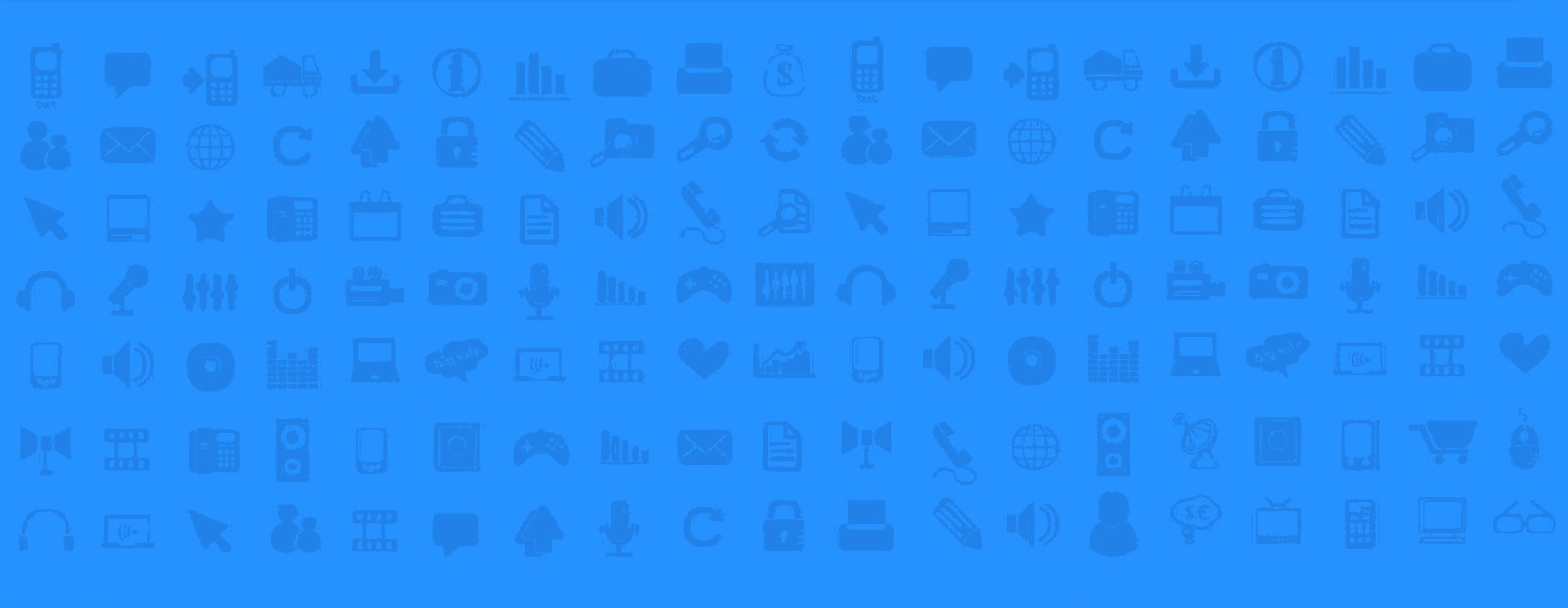 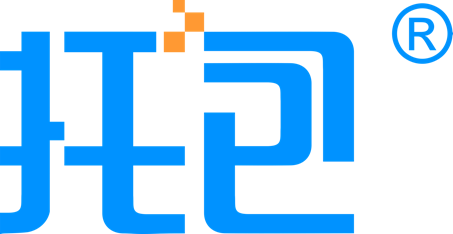 我们的地域定位是什么？
团队
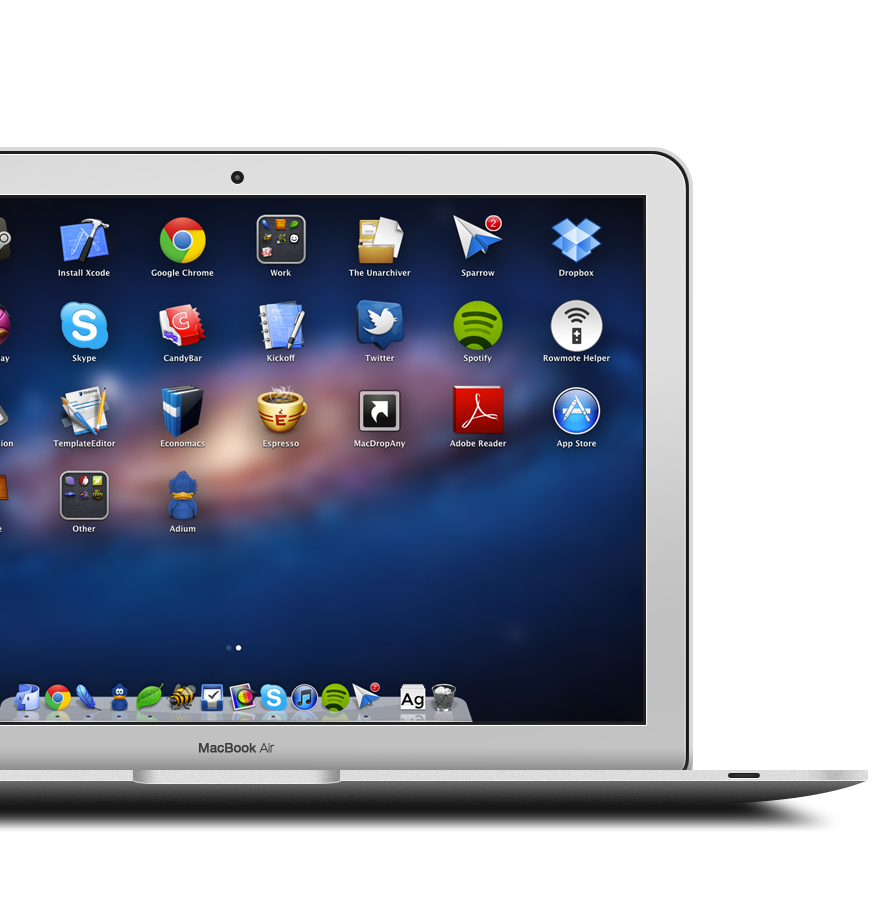 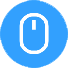 我们的地域定位是什么？
Part 1	| 公众号定位
|	互联网内容服务提供商
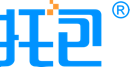 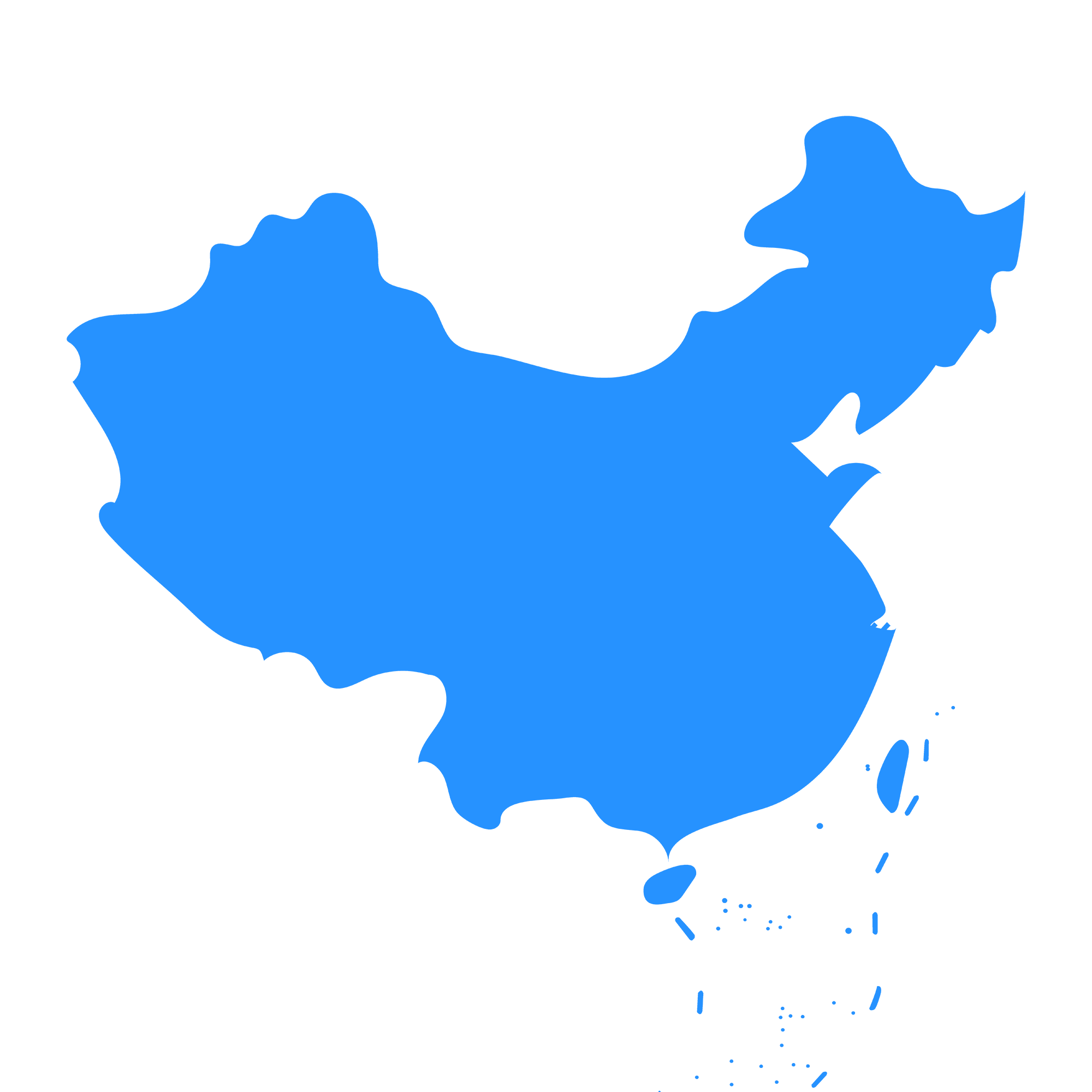 以温州为中心点
向上海杭州等人力成本大的城市辐射
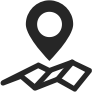 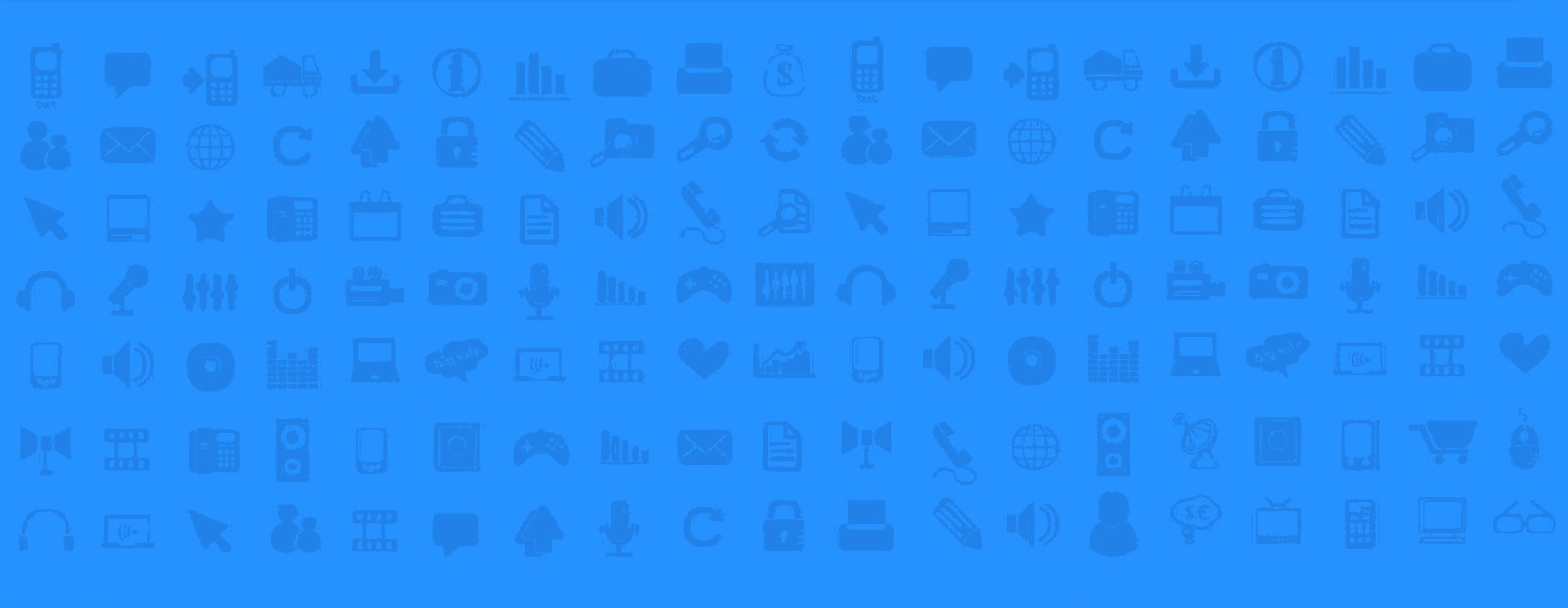 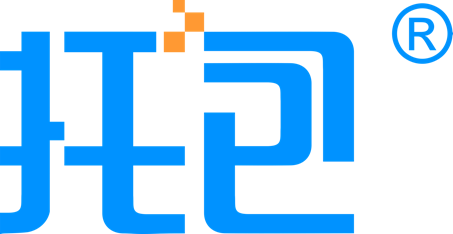 我们的产品功能定位是什么？
团队
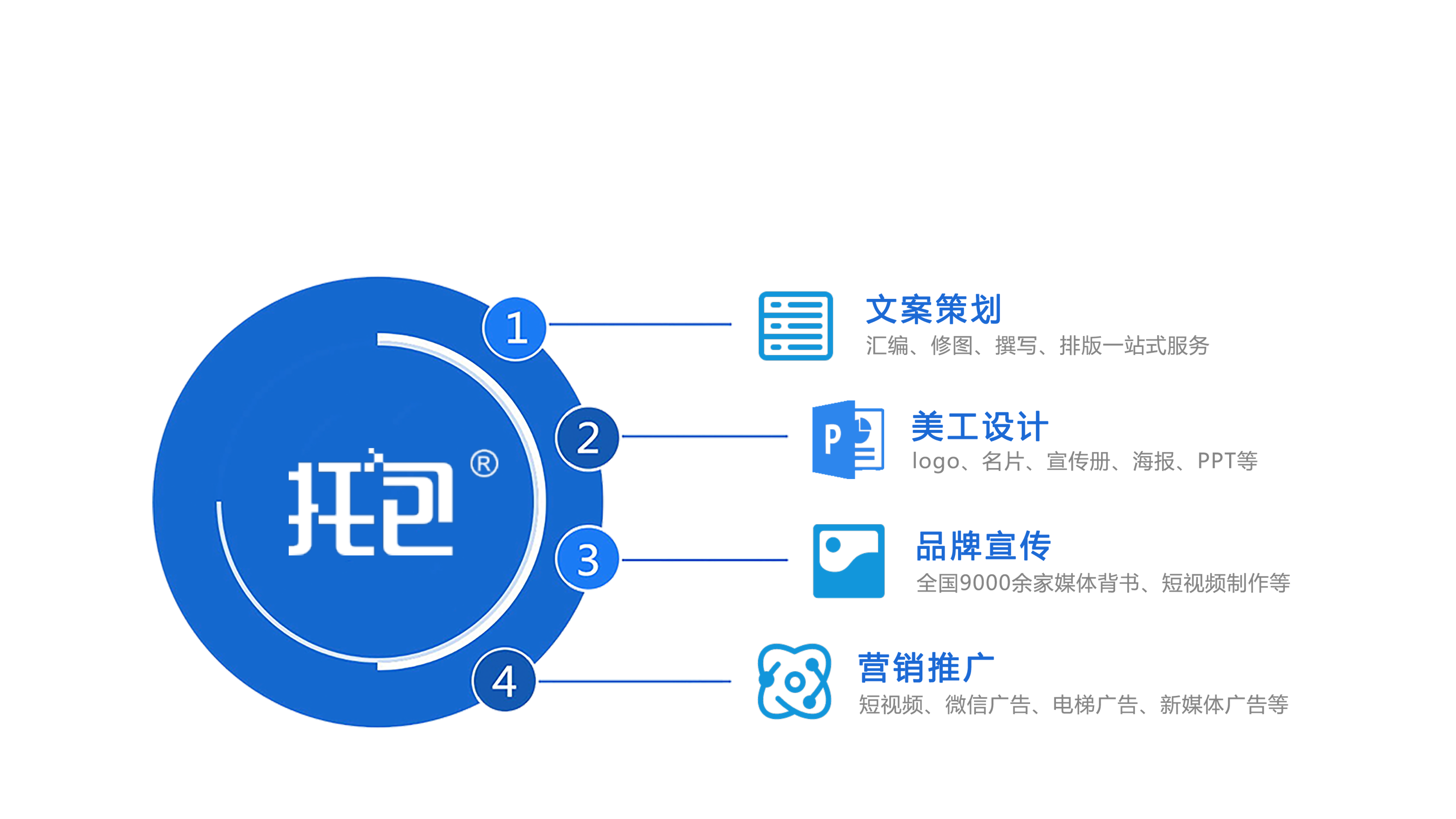 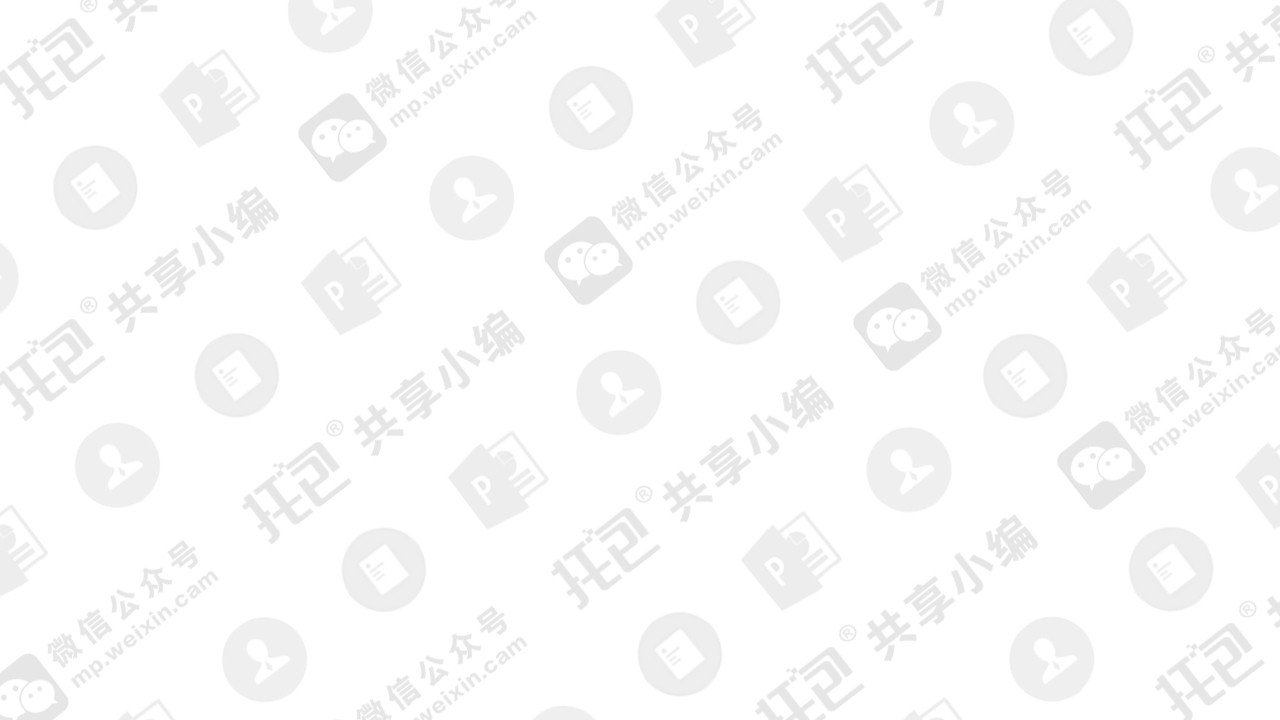 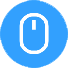 我们的产品功能定位是什么？
Part 3	| 服务概述
|	互联网内容服务提供商
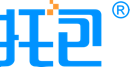 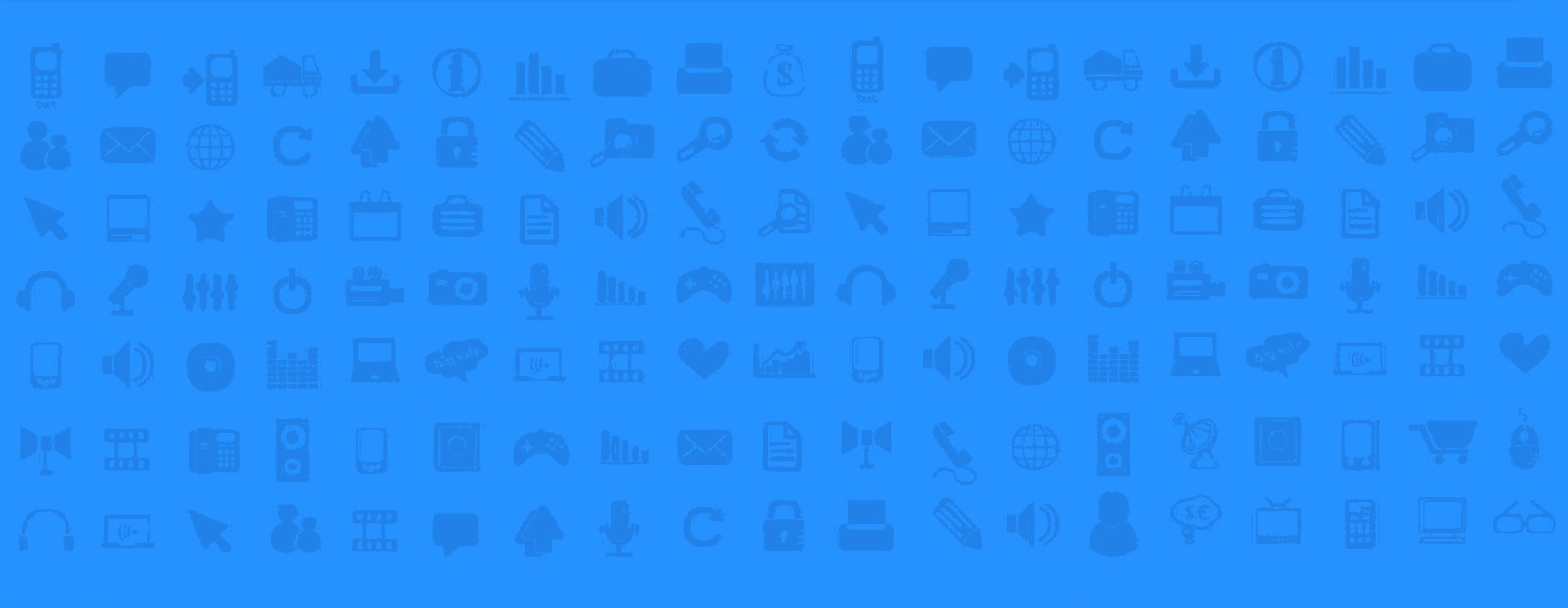 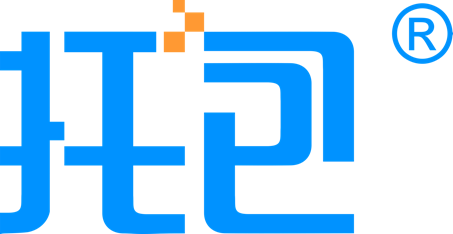 我们的产品功能定位是什么？
团队
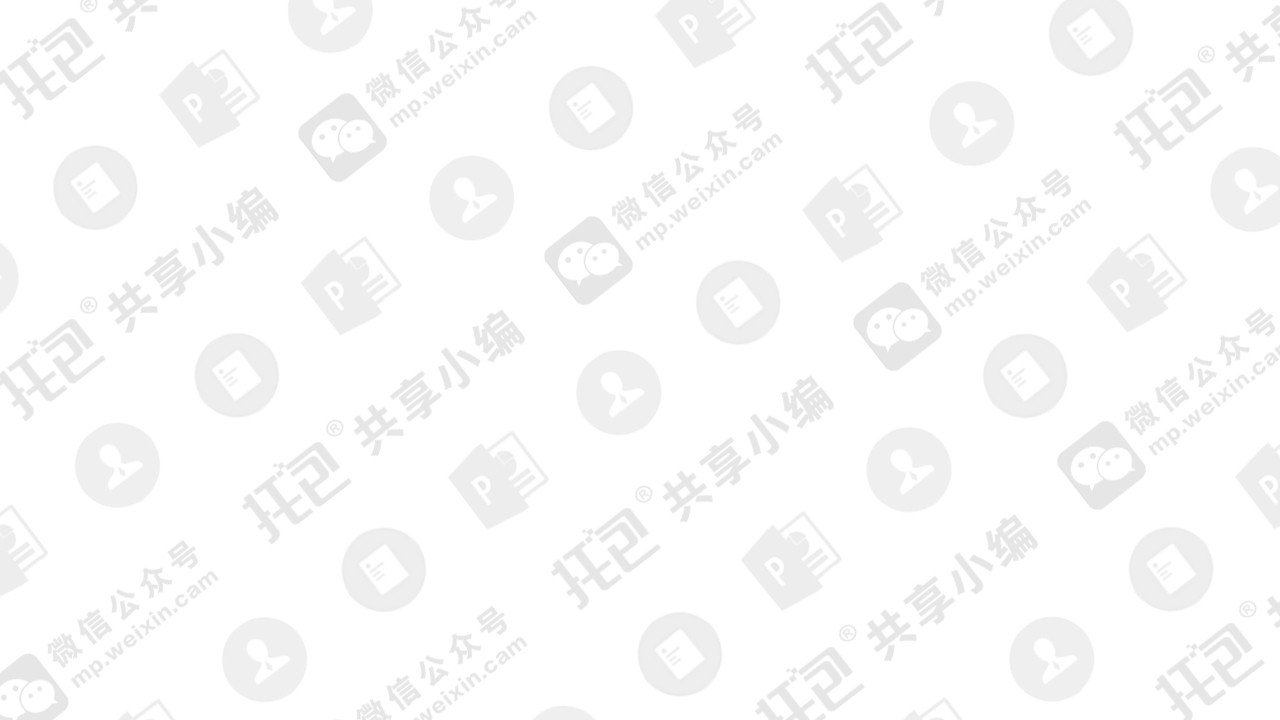 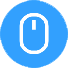 相关公众号参考
Part 3	| 服务概述
|	互联网内容服务提供商
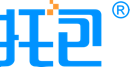 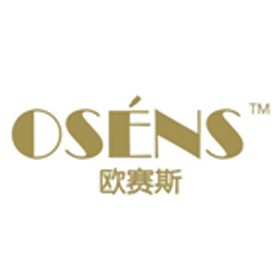 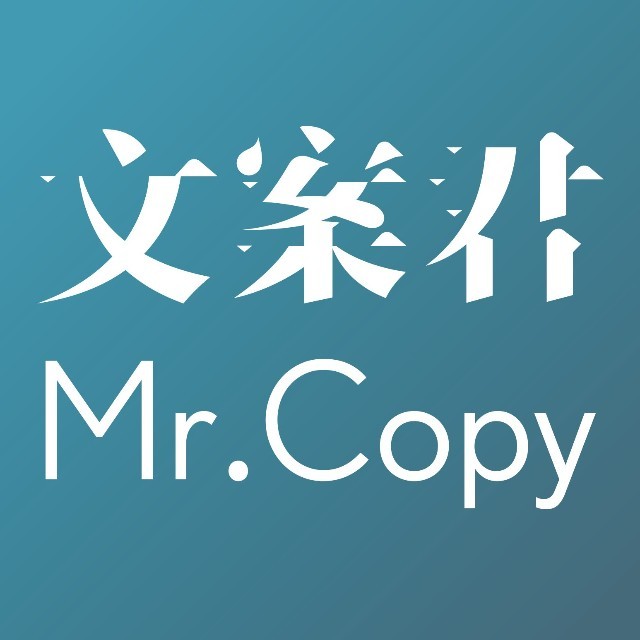 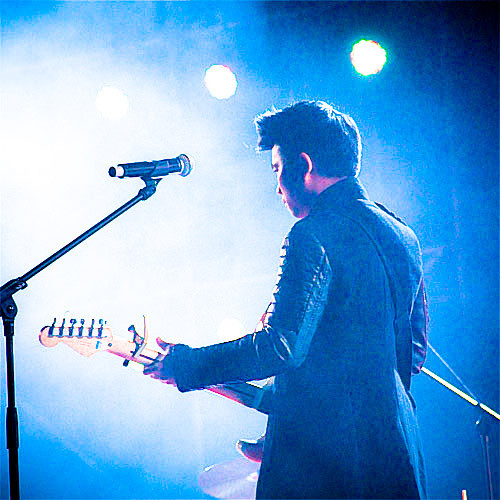 欧赛斯
文案君
庞门正道
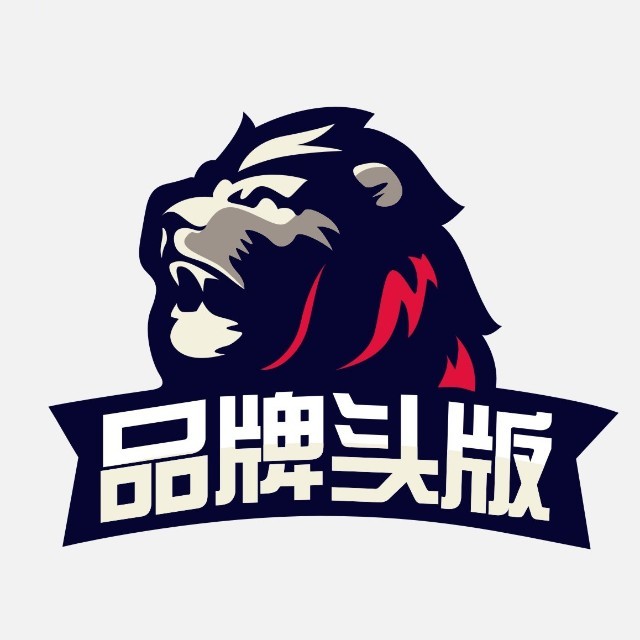 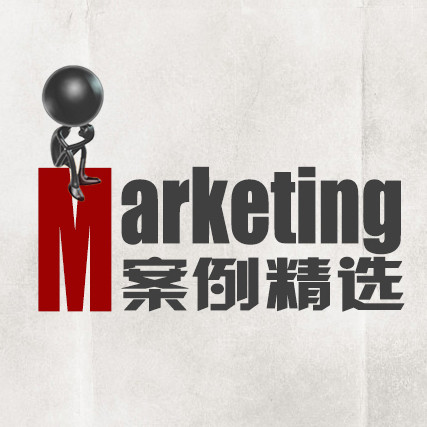 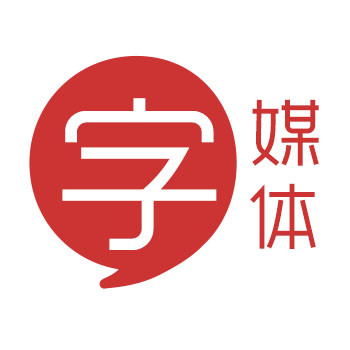 品牌头版
营销案例精选
字媒体
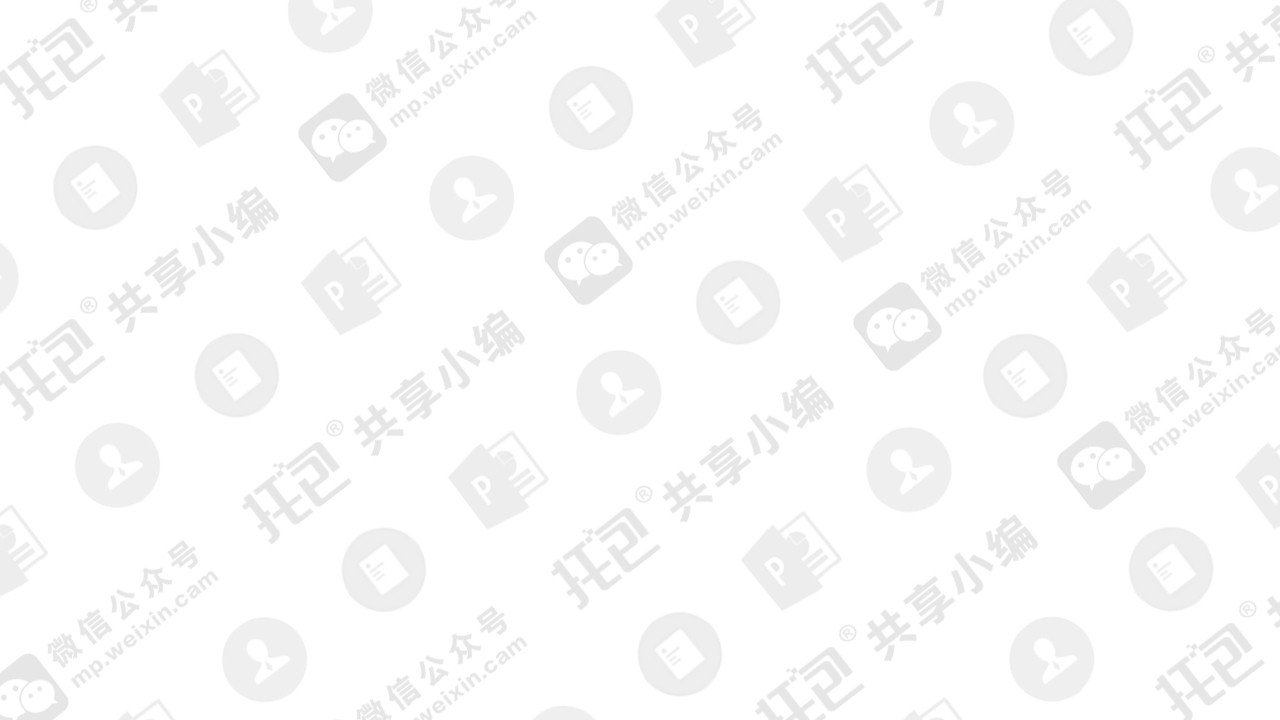 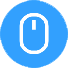 公众号的关键词
Part 3	| 服务概述
|	互联网内容服务提供商
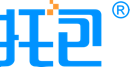 态度（有趣、有思想）
共享员工
公司背书
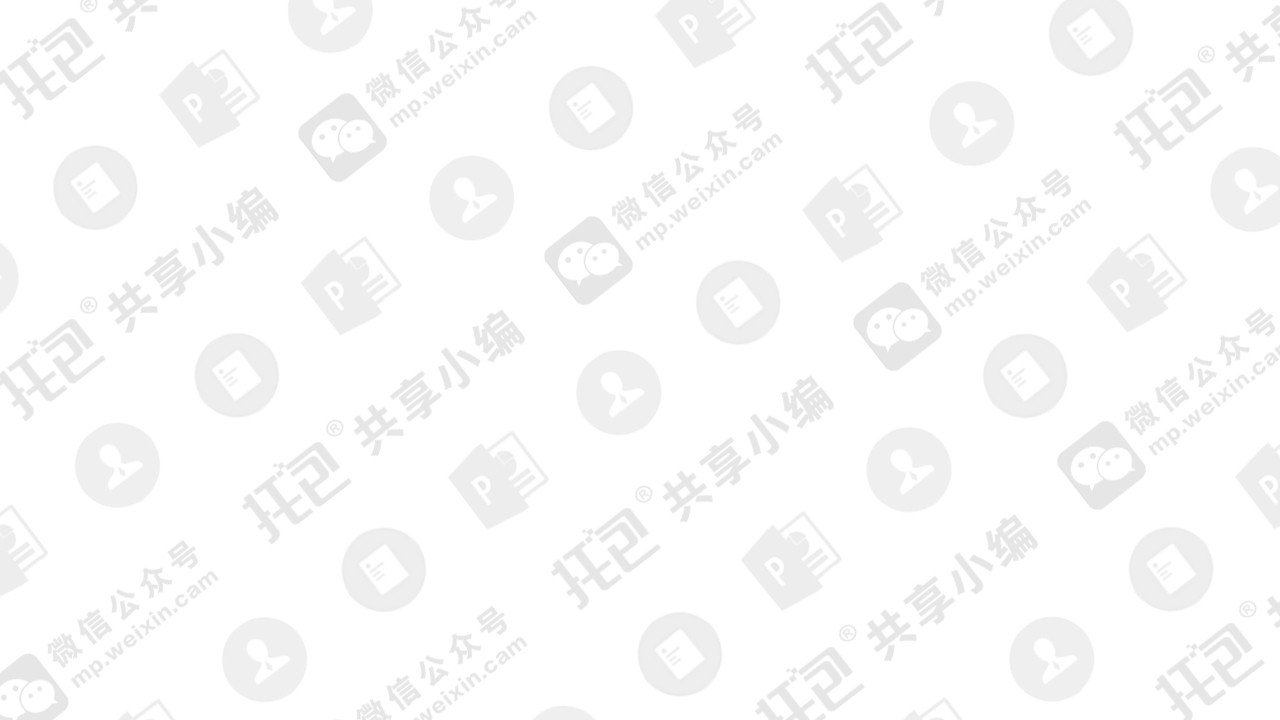 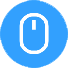 我们的内容细分是什么？
Part 3	| 服务概述
|	互联网内容服务提供商
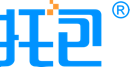 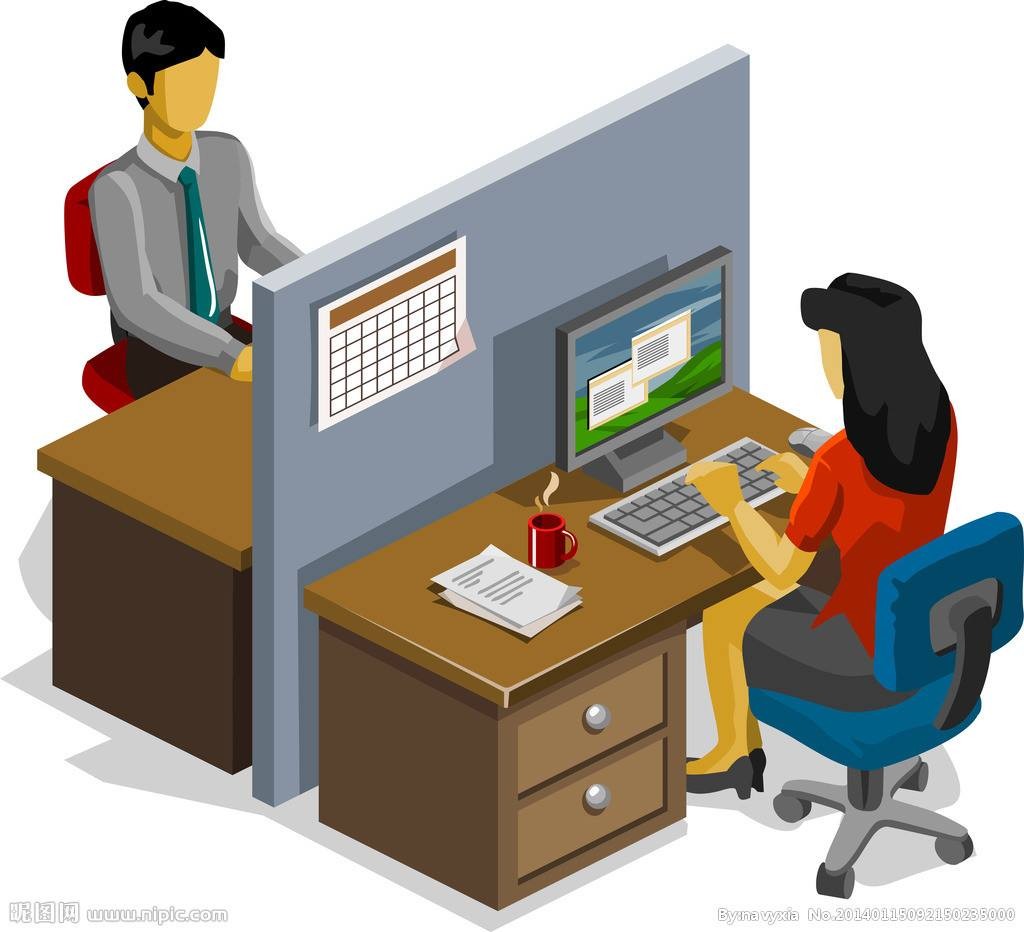 对外宣传：公司新闻、共享经济相关新闻热点、最佳案例、品牌建设分享、公众号建设分享、短视频分享

对内学习提升：文案技能、海报设计、品牌营销创意、热点追踪讨论
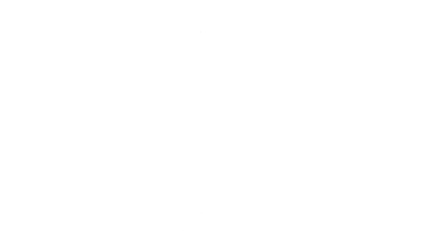 谢谢大家观看
THANK YOU	FOR WATCHING
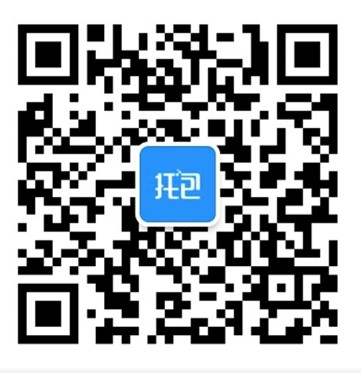 为中国企业做互联网专业内容服务提供商
©2019 托包网络科技股份